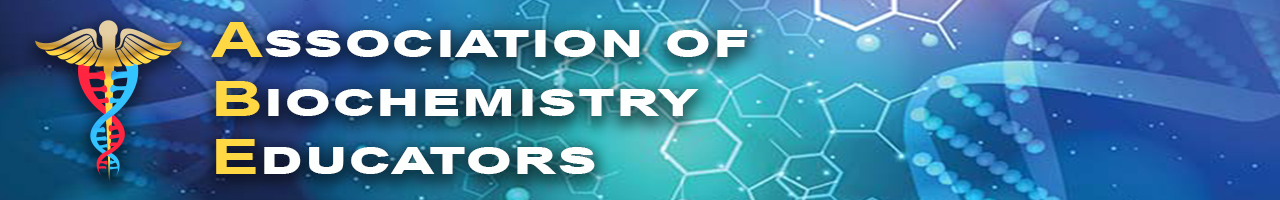 The Association of Biochemistry Educators (ABE) is a non-profit society of educators in the field of biochemistry from schools of medicine, pharmacy, and dentistry. Our mission is to promote the critical foundational role of biochemistry in healthcare education, foster innovation in biochemistry education, and support the development of biochemistry educators.
Benefits of Sponsorship
Connect with 100+ attendees from all over the US and beyond
Sponsor logo on ABE website, Eventbrite listing, email blasts, and social media
Sponsor logo and 100-word marketing statement in our program
Sponsor name/logo on all entry/exit slides
Complimentary registration for 1 sponsor representative
2 minute pre-recorded video promoting your product to be shown in the opening remarks.
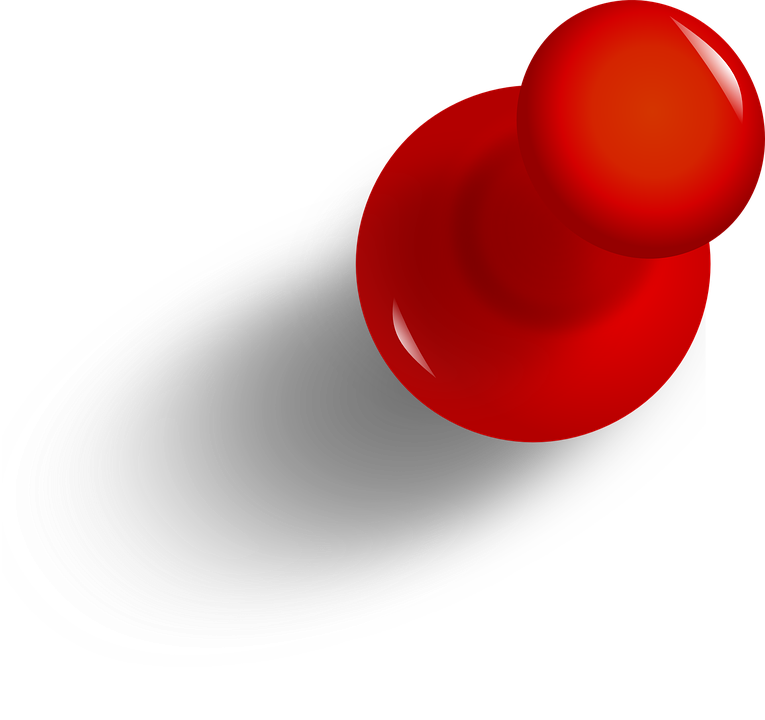 Become a sponsor today!
Who Should sponsor?

Developers of course resources, such as learning management systems, testing solutions, question banks, and more
Publishers of medical, dental, or pharmacy resources 
Manufacturers of teaching aids or student assessment tools
National organizations representing dental, pharmacy, or medical science disciplines
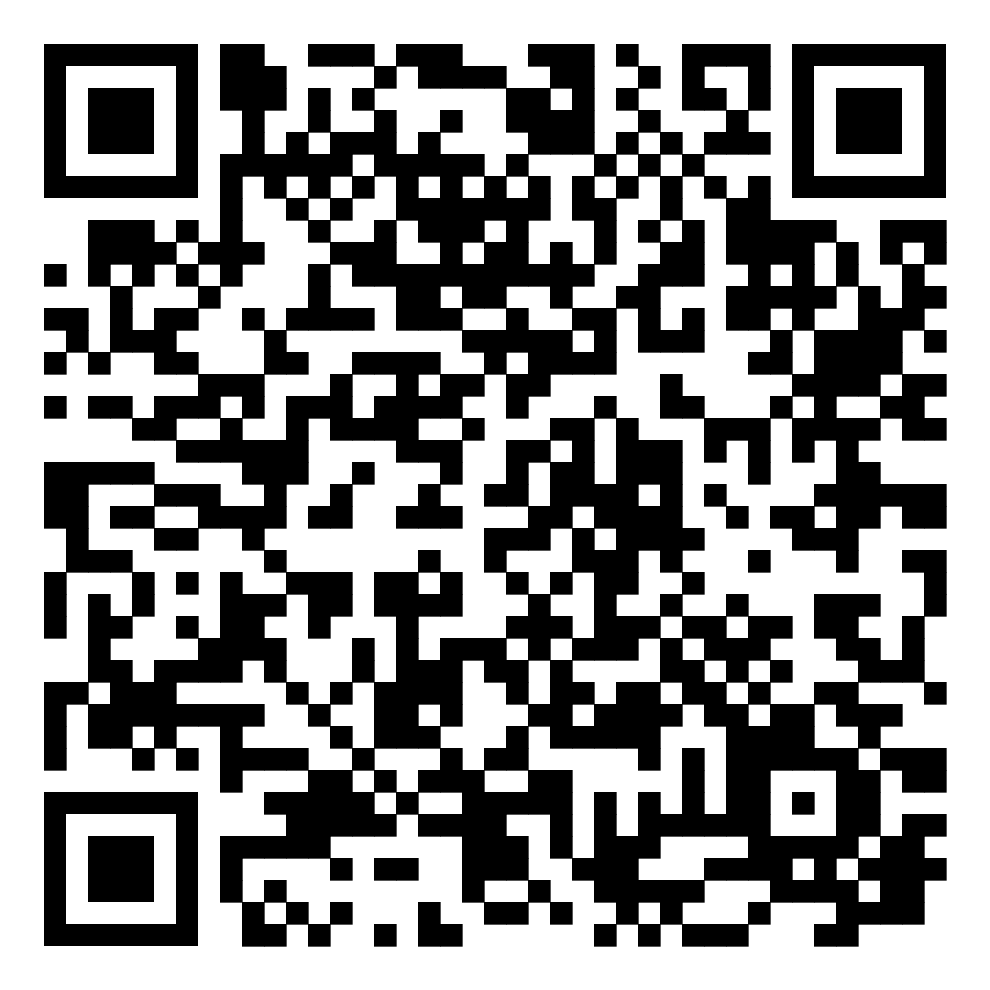 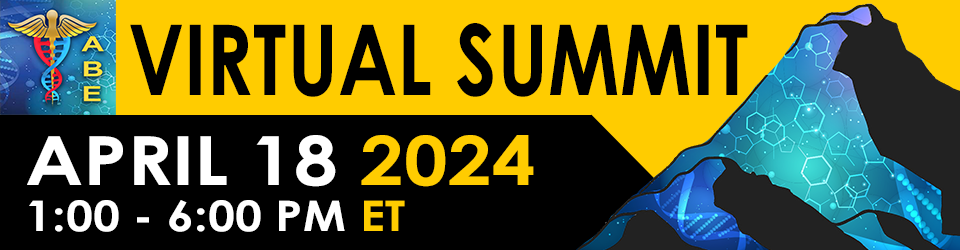 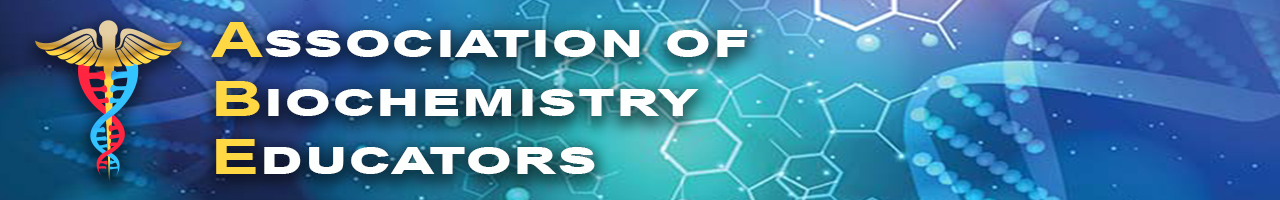 Sponsorship Opportunities
$1,250
Sponsor logo on ABE website, Eventbrite listing, email blasts, and ABE social media
Sponsor logo and 100-word marketing statement in our program
Sponsor name/logo on all entry/exit slides
Complimentary Virtual Summit registration for 1 sponsor representative
 
$2,500
Sponsor logo on ABE website, Eventbrite listing, email blasts, and ABE social media
Sponsor logo and 100-word marketing statement in our program
Sponsor name/logo on all entry/exit slides
Complimentary Virtual Summit registration for 1 sponsor representative
2-minute pre-recorded video promoting your product to be shown in the opening remarks
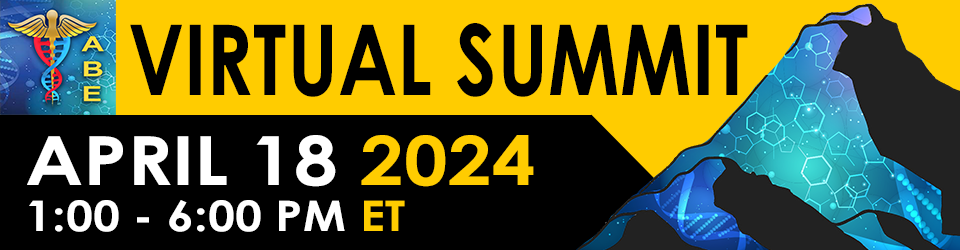